大學公關五四三
大同大學公關中心
劉沛岭
簡歷
映畫傳播執行助理
NEWS98電台生活組記者/名醫ON CALL 節目主持人
階梯公司 董事長室特別助理
天下文化企劃部主任
公關做什麼?
人前
人後
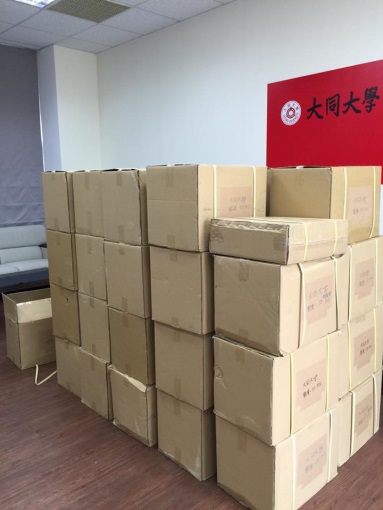 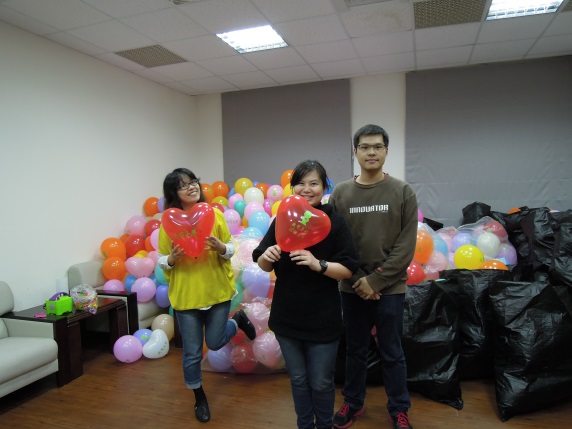 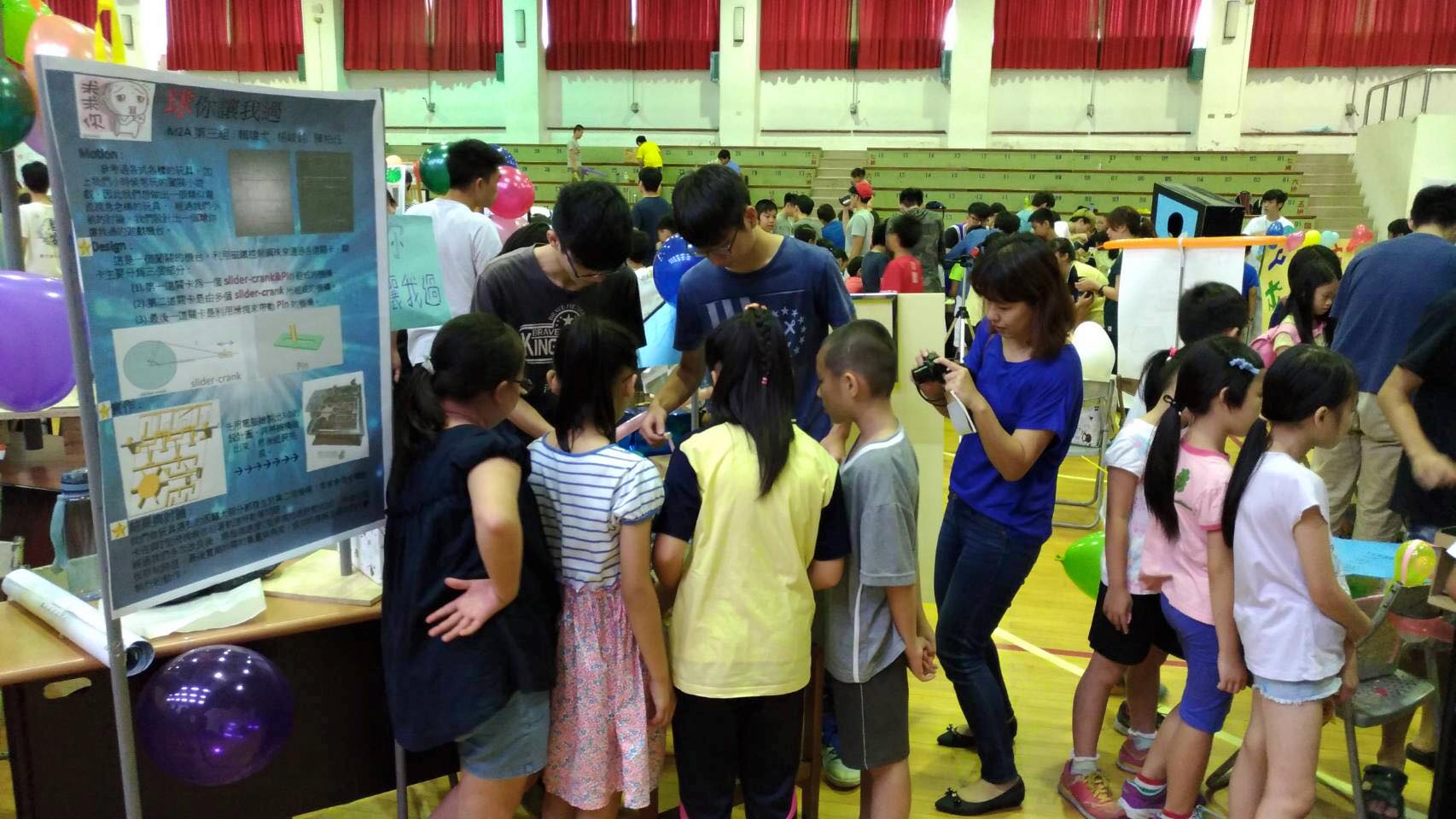 大學公關的五四三
五四三=有的沒有的種種

有的沒有的=重要的、棘手的、翻白眼的、笑淚交織的大小事。

大學的形象與樣子
內心小劇場的起源
從記者到公關

從自己負責到蓋12個章

從揚善揭惡到隱惡揚善
來自記者
Q: 可以找老師算一下，
     香蕉要用多大力氣丟，
     被丟的人才會受傷?

Q: 可以幫我找一下老師，
     比較烘手機和擦手紙的效果嗎?
Q: 你可以叫OOO不要寫嗎?

Q: 我已經報獨家了耶，可以盡快  
      安排嗎?

Q: 我跟你們OOO很熟
Q: 可以幫我找一群學生來跳舞嗎? 
     我需要青少年熱舞的畫面?

Q: 可以晚一點寄新聞稿嗎?
     我還沒上班。

Q: 幫我拍照片，要跟別家媒體的
     不一樣角度。
凶巴巴的記者
兇學生
兇老師
兇公關
兇自己同事

有時候可以笑一笑，
有時候要很嚴肅。
來自校內
Q: 我想要上媒體

Q: 為什麼別的學校可以登?

Q: 為什麼只有提到兩三句?
Q: 你叫記者寫一下

Q: 你叫記者不要寫

Q: 會有幾家媒體來?
Q:標題可以有大同大學嗎?

Q: 有媒體在我們學校門口耶

Q: 請記者改一下
Q:記者都是壞人，愛炒新聞

Q:跟記者講，叫他們來爆料

Q:我認識很多記者
Q: 我已經跟人家說可以開記者會

Q: 記者一定會喜歡

Q: 為什麼記者問了半天都沒寫?
Q: 我先讓我在公關公司的朋友看一下

Q: 你為什麼沒寫OOO?

Q:  幫他們發一下
這些五四三，怎麼處理？

我怎麼當公關
公部門
    衛生署/健保局/疾病管制局/環保署/
    教育部/交通部/氣象局/立法院/

醫療院所
    公私立醫院/醫療基金會/藥廠

公關公司
那些五四三
# 對著鏡頭咆哮、以肉身阻擋採訪車
# 跳過你，把新聞稿給別人
# 眼神示意”等一下會講”
# “是”就掛掉的默契
那些五四三
# 講話跟稿子一樣清楚的受訪者 
# 照顧全家的公關
# 不清楚不知道不要問我
# 恐嚇受訪者的公關
那些五四三
# 永遠收不到的採訪通知/簡訊
# 永遠都收到的採訪通知/簡訊
# 永遠的救火隊
# 永遠追著問: 登出來沒
公關就是做人
希望怎麼被對待/ 多加一點
討厭怎麼被對待/ 再減一點
怎麼「做」公關
公關不是人，
是一個團隊。
記者會、新聞稿、
聯絡、採訪、呈現，
環環相扣。

一個人做不來
快樂五四三
媒體識/讀
自己的媒體